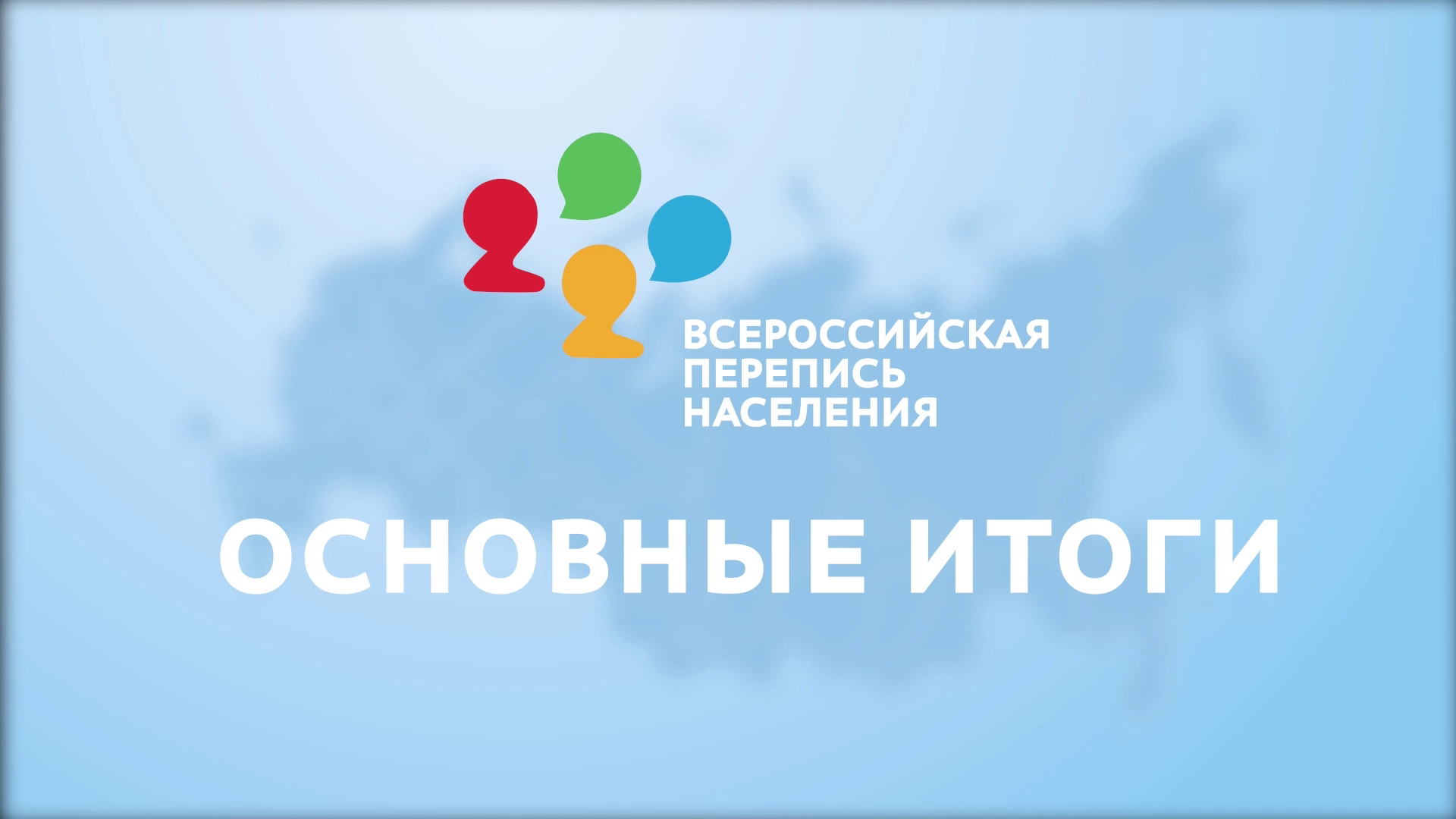 ВСЕРОССИЙСКОЙ ПЕРЕПИСИ НАСЕЛЕНИЯ 2020 ГОДА
 ПО ИВАНОВСКОЙ ОБЛАСТИ
НА 1 ОКТЯБРЯ 2021 ГОДА
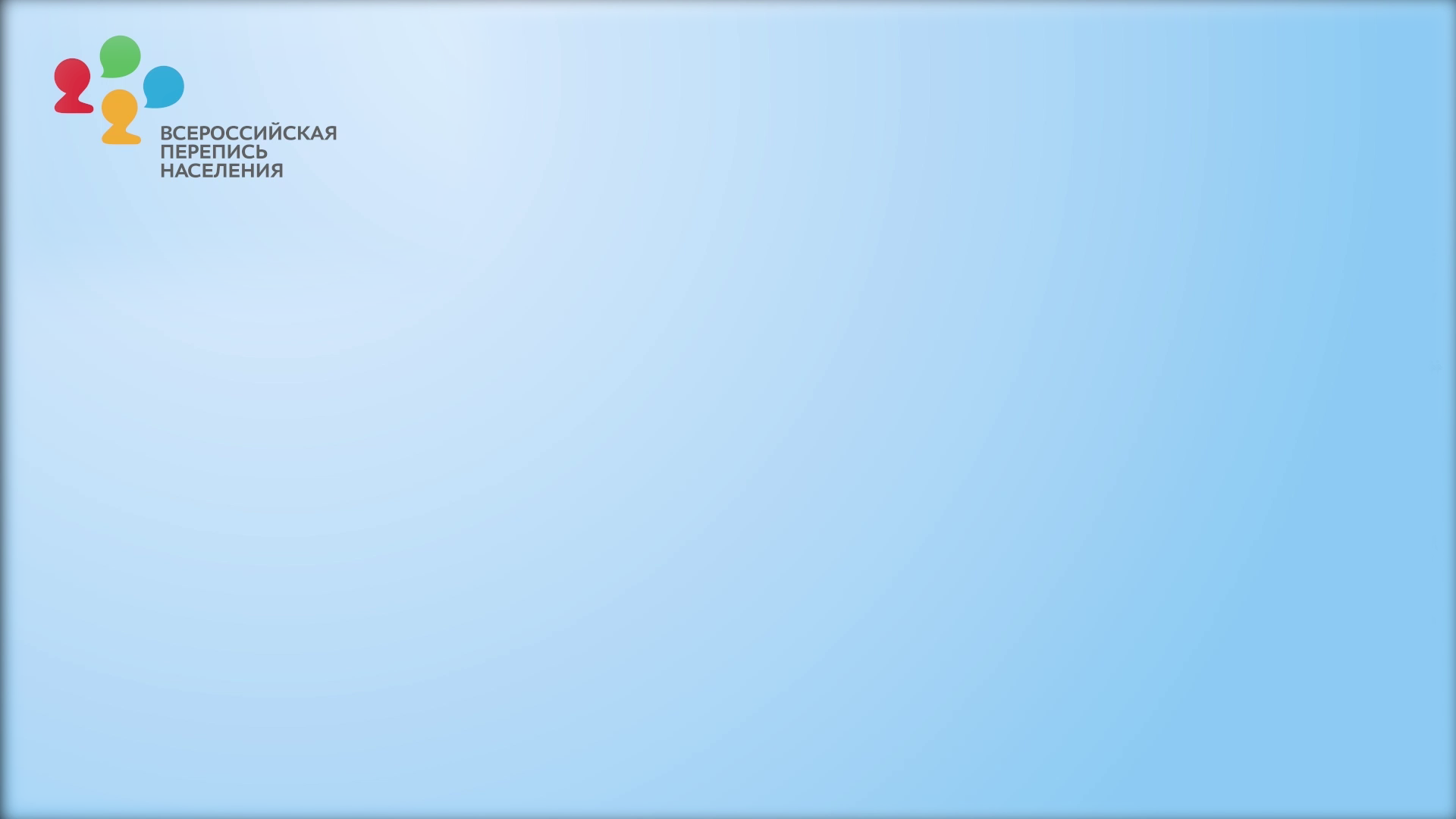 Численность постоянного населения Ивановской области
927 828 человек
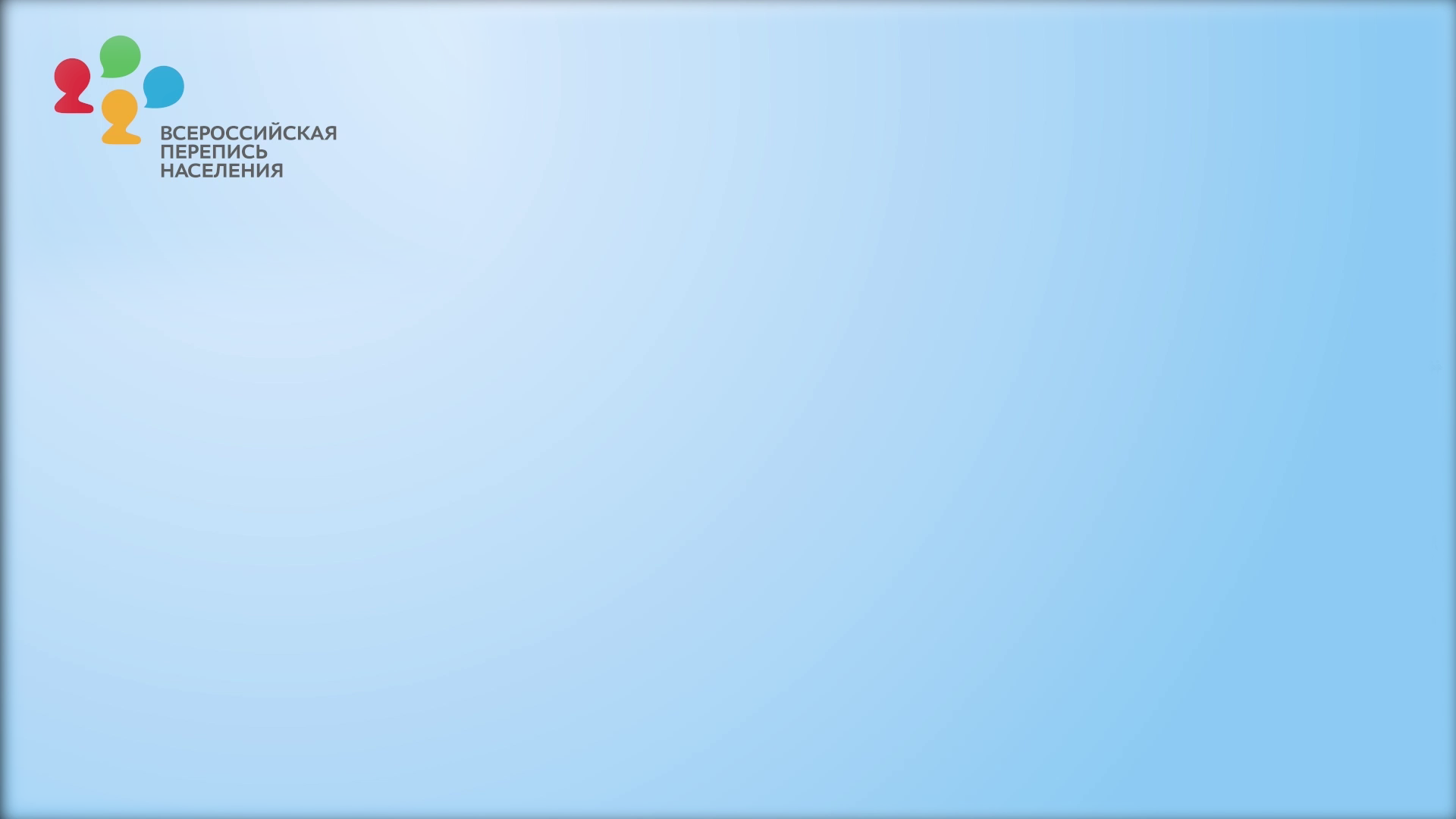 До 10 000 чел.
10 001 – 20 000 чел.
свыше 30 000 чел.
20 001 – 30 000 чел.
человек
Заволжский район
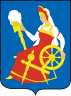 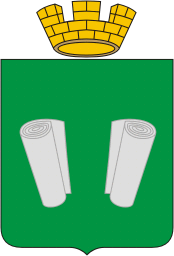 Приволжский
район
Кинешемский
район
Юрьевецкий
район
Вичугский
район
Фурмановский
район
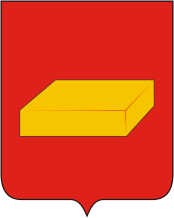 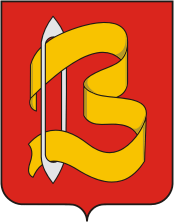 Родниковский
район
Комсомольский
район
Лухский район
Пучежский
район
Ивановский район
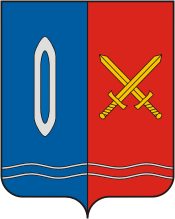 Ильинский район
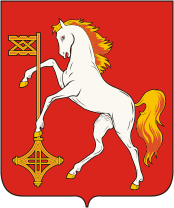 Верхнеландеховский
район
Шуйский
район
Палехский
район
Тейковский
район
Лежневский
район
Гаврилово-
Посадский
район
Пестяковский
район
Южский район
Савинский район
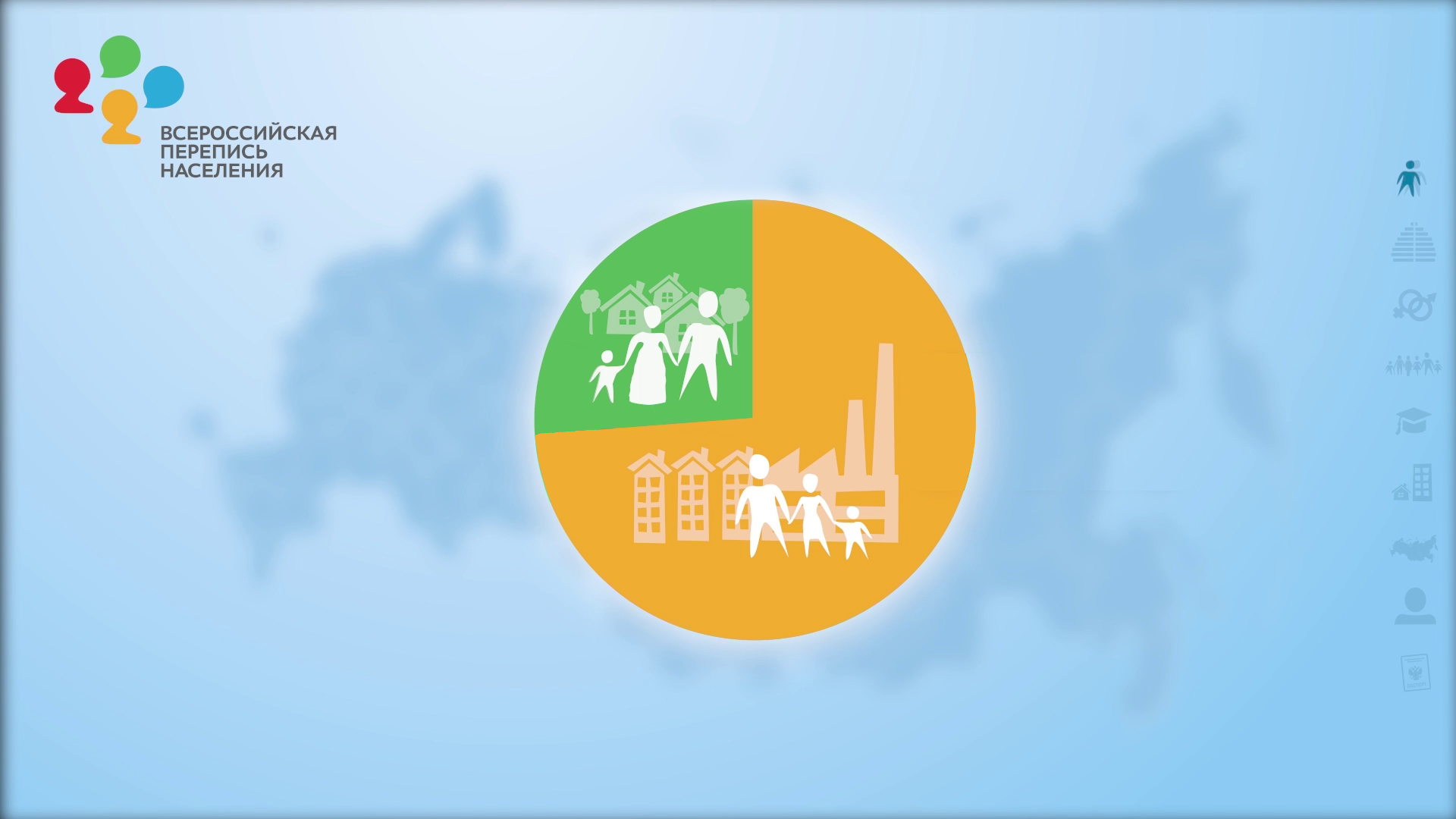 2021
18,1%
(2010 г. – 19,0%)
81,9%
(2010 г. – 81,0%)
ДИНАМИКА СООТНОШЕНИЯ ЧИСЛЕННОСТИ ГОРОДСКОГО
И СЕЛЬСКОГО НАСЕЛЕНИЯ
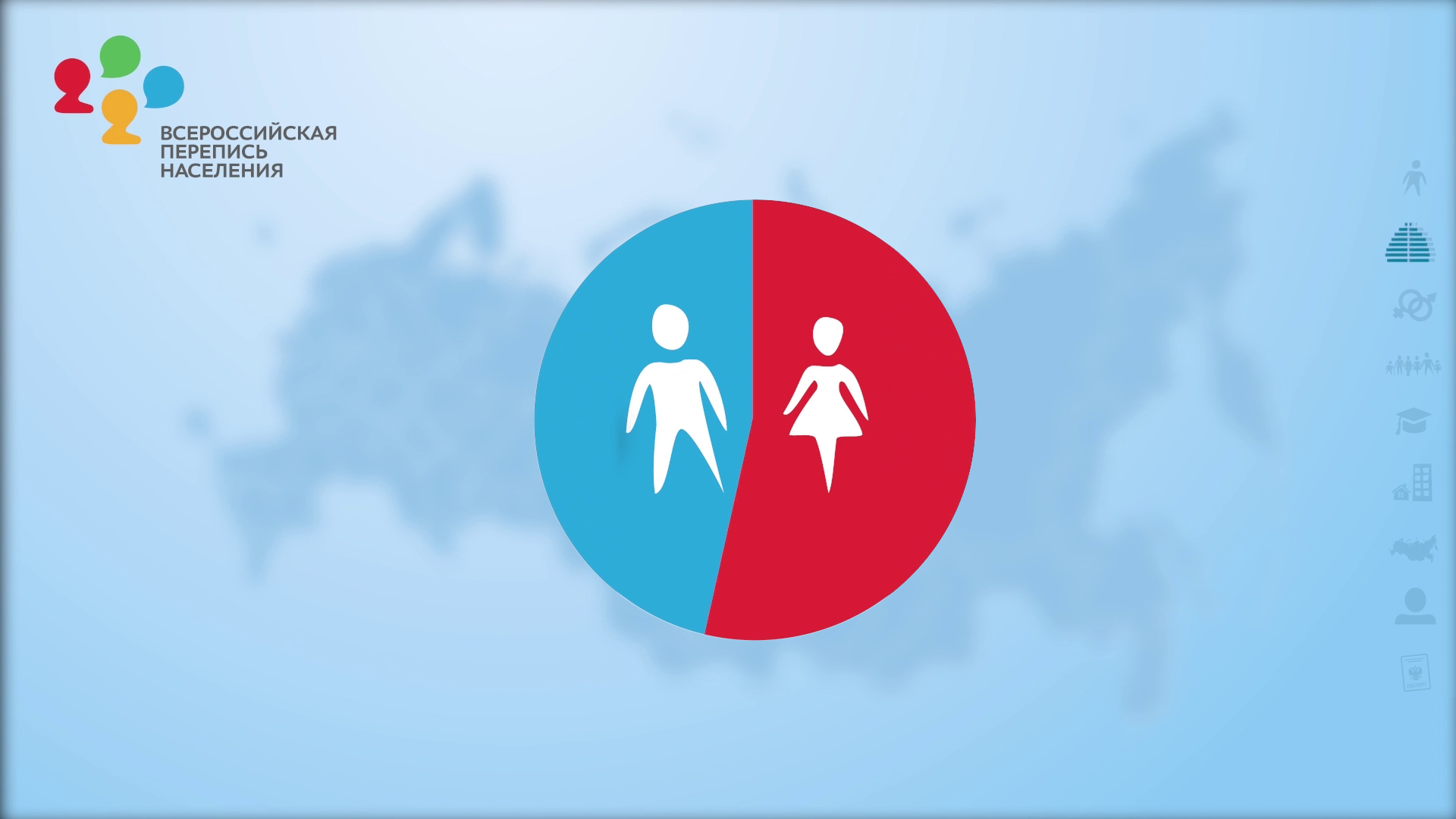 2021
415 324 чел.
44,8%
(2010 г. – 44,7%)
512 504 чел.
55,2%
(2010 г. – 55,3%)
ЧИСЛЕННОСТЬ МУЖЧИН И ЖЕНЩИН
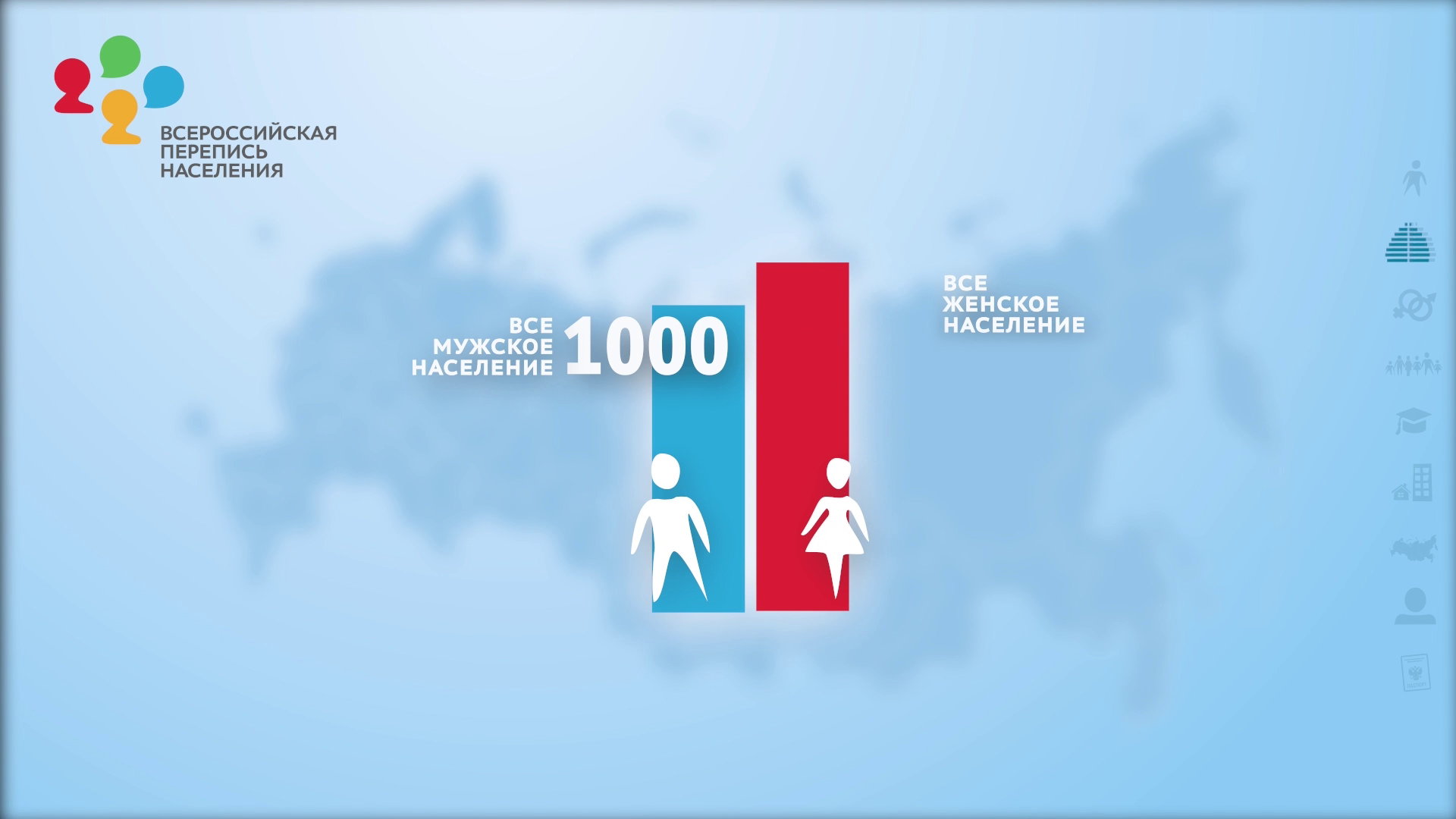 2021
1234
(2010 г. – 1238)
СООТНОШЕНИЕ МУЖЧИН И ЖЕНЩИН
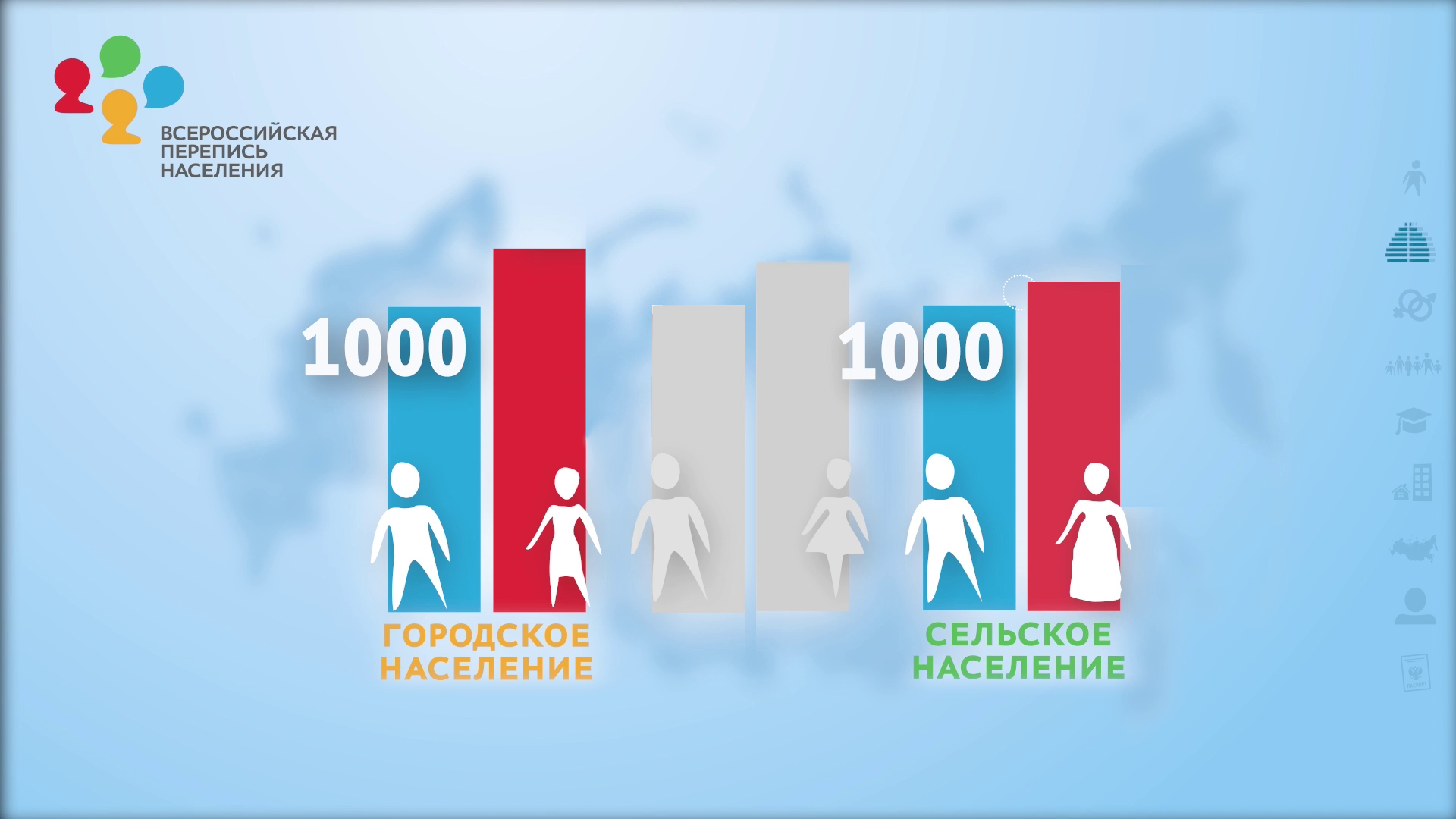 2021
1272
1076
(2010 г. 
– 1274)
(2010 г. 
– 1094)
СООТНОШЕНИЕ МУЖЧИН И ЖЕНЩИН
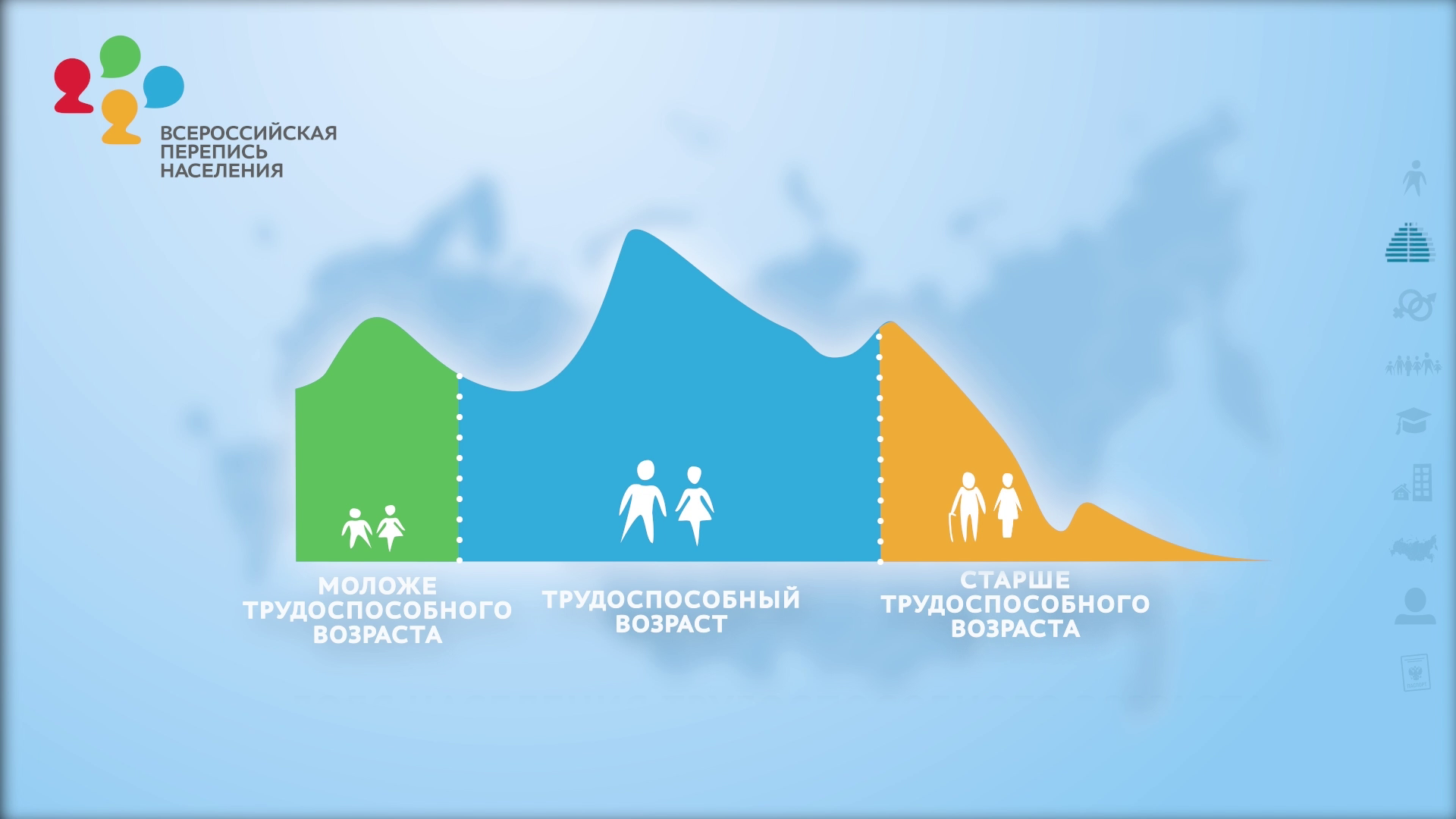 2021
55,3%
29,4%
15,3%
НАСЕЛЕНИЕ ПО ОСНОВНЫМ ВОЗРАСТНЫМ ГРУППАМ
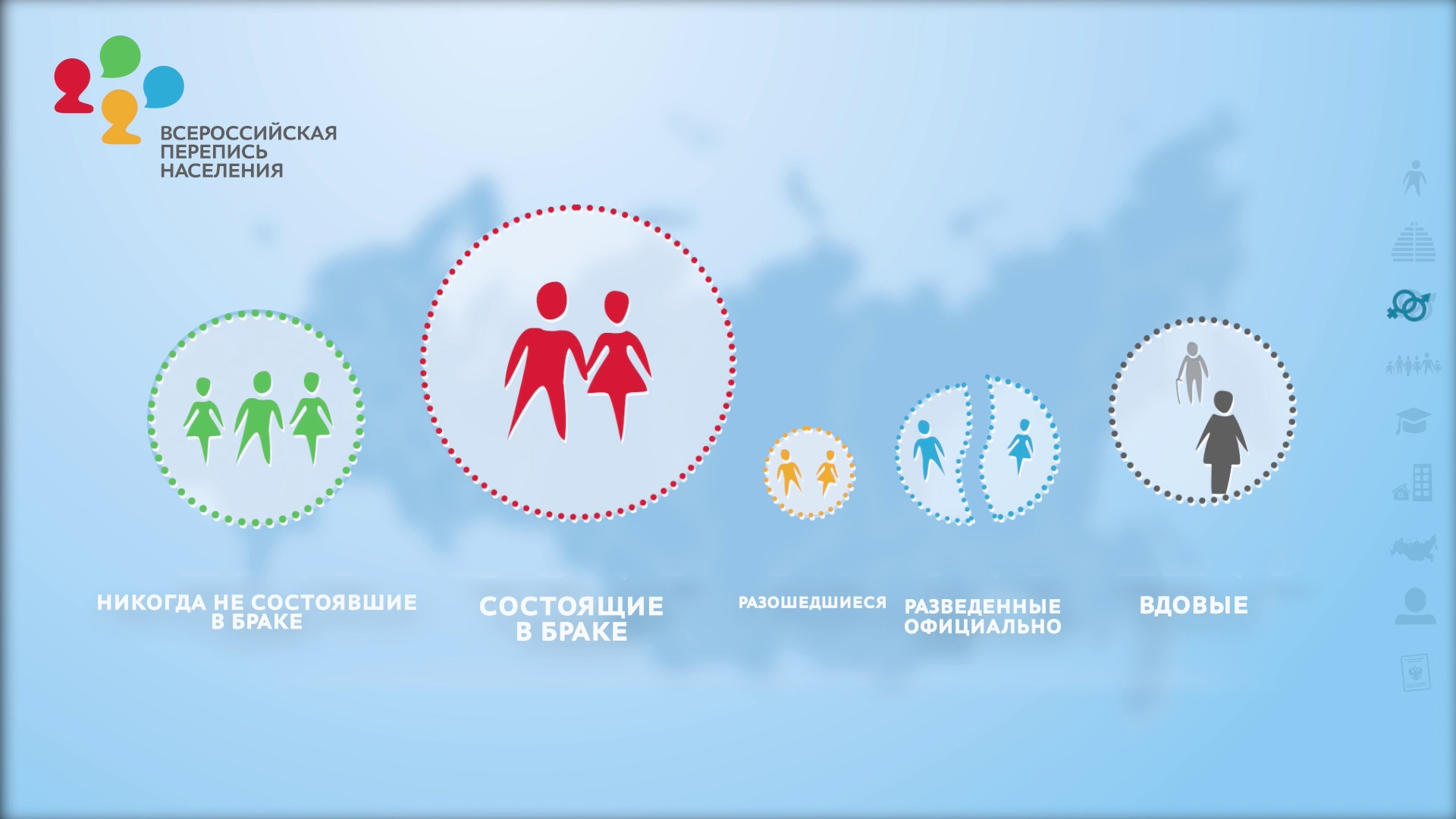 2021
378 983 чел.
103 390
чел.
123 116 чел.
73 932
чел.
15 409
чел.
15%
54%
18%
2%
11%
Состояние в браке, мужчины и женщины
в возрасте 16 лет и более
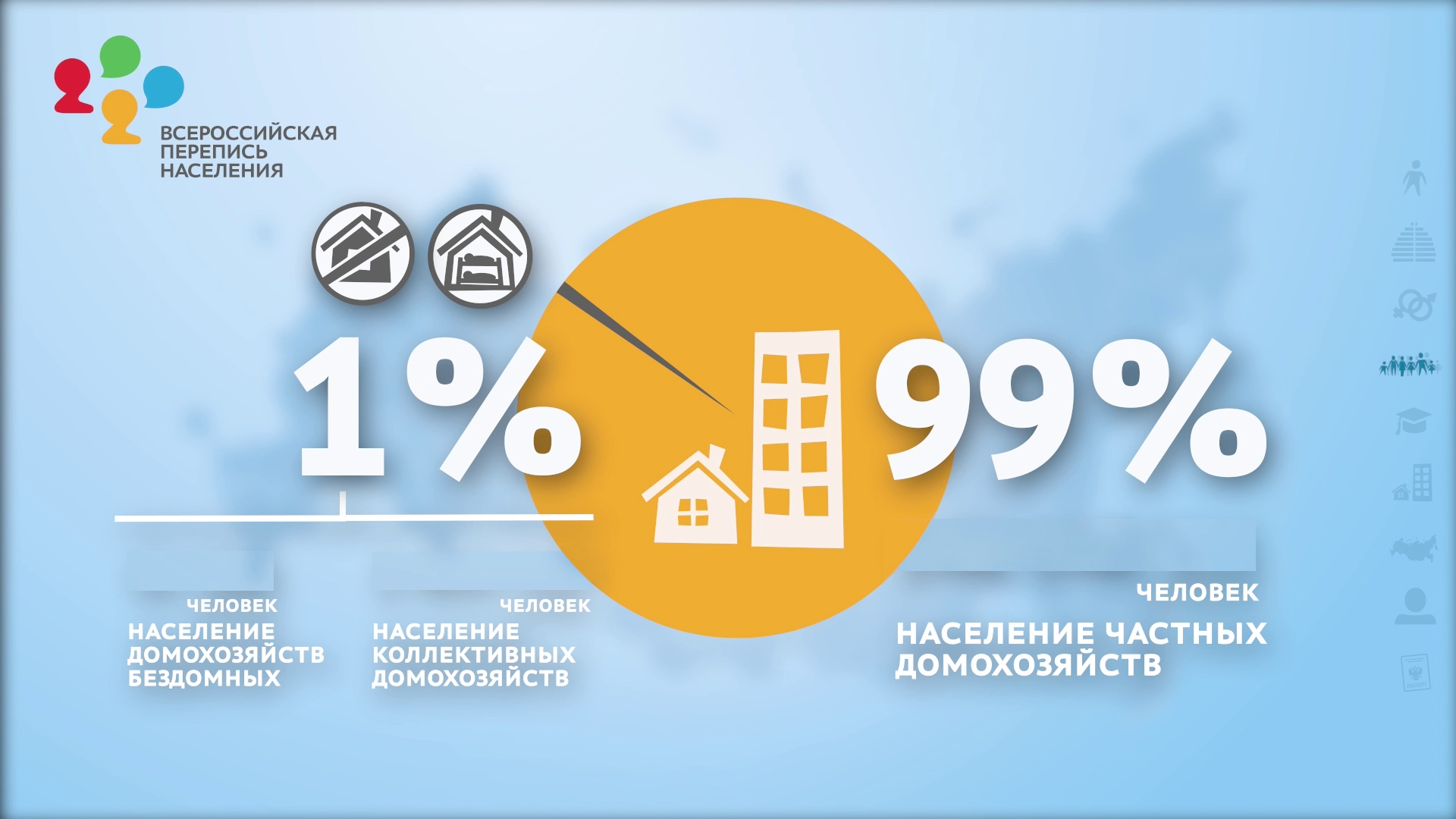 2021
918196
16
9 616
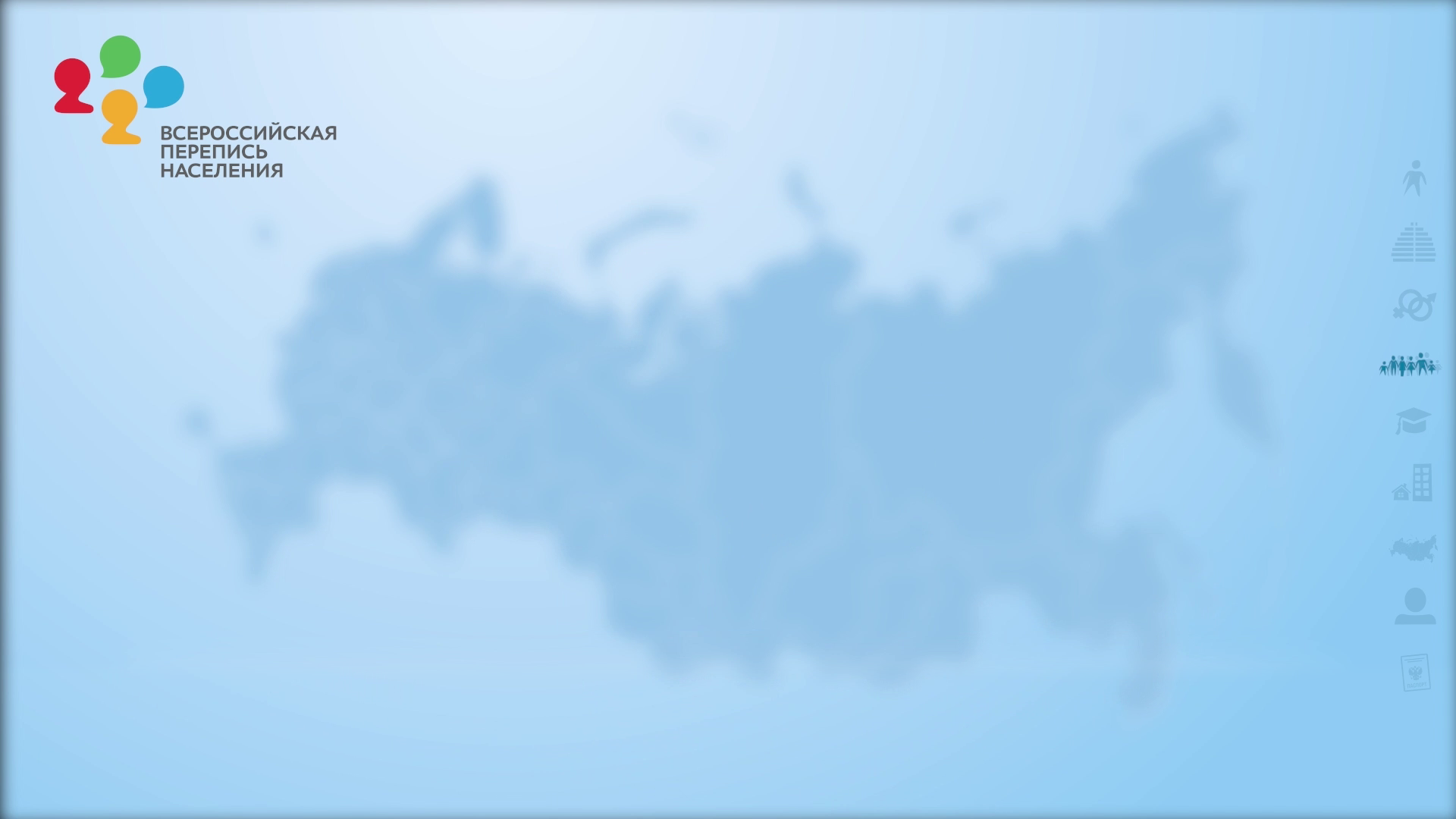 2021
Число частных домохозяйств   448 552
Численность членов частных домохозяйств   918 196 чел.
Из общего числа частных домохозяйств – домохозяйства, состоящие из:
1 человека   192 451
2 человек   127 494
3 человек   70 101
4 человек   41 308
5 человек   11 962
6 и более человек   5 236

Средний размер частного домохозяйства   2,0 человека
Число и состав домохозяйств
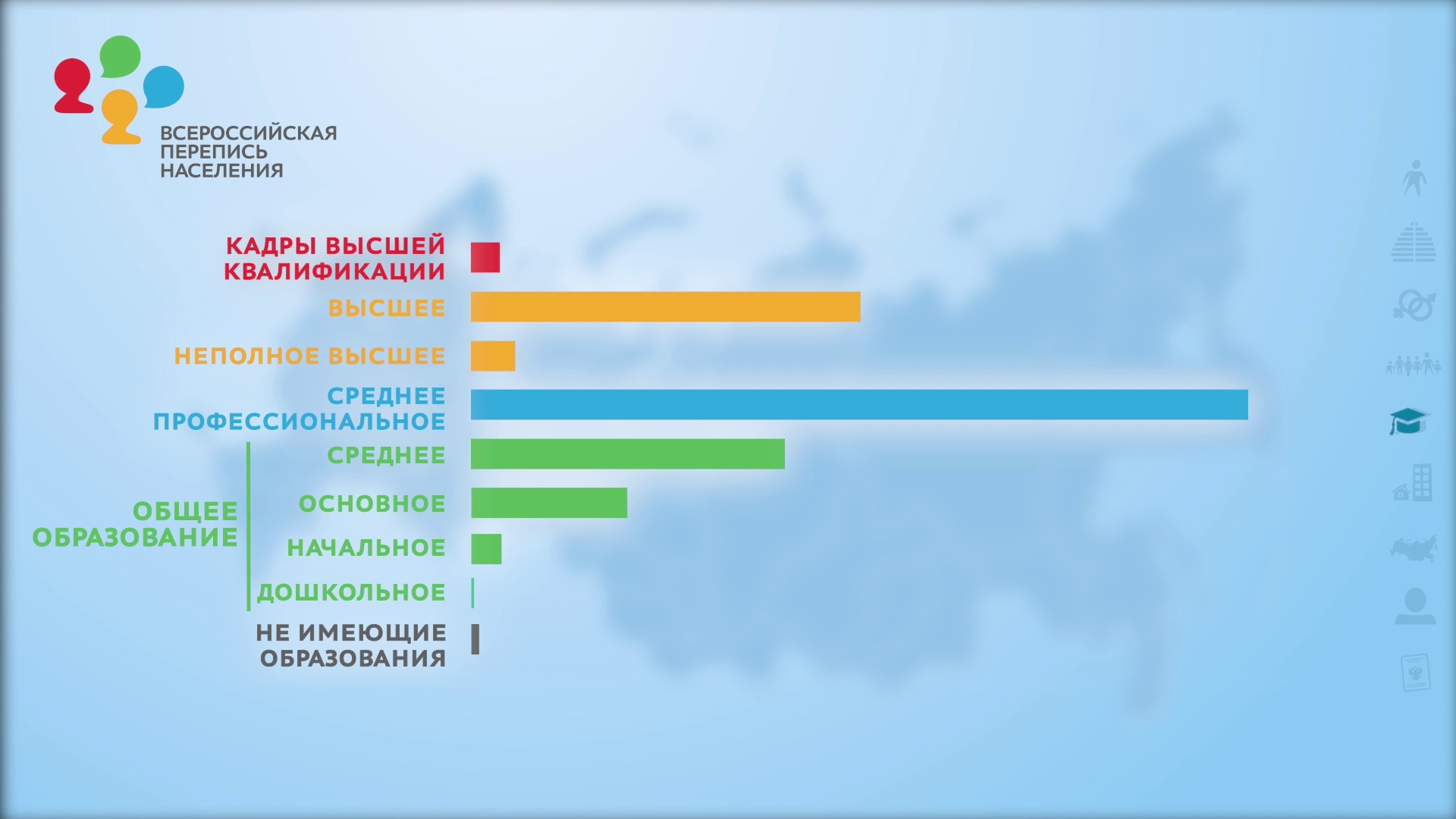 2021
1%
21,9%
1,6%
43,6%
19,8%
9,9%
1,9%
0,01%
0,3%
Уровень образования населения в возрасте 15 лет и старше
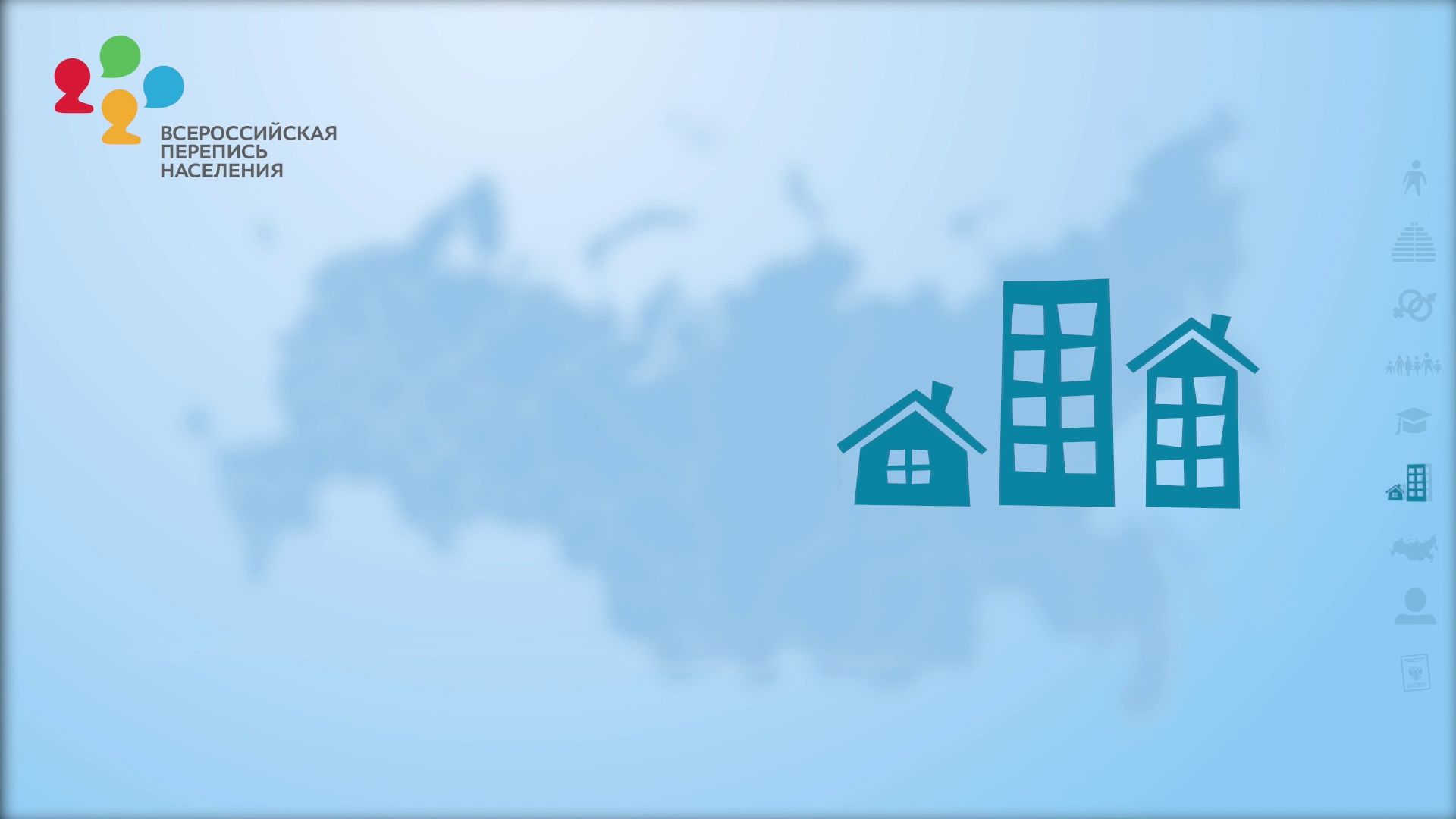 2021
29,0% - в индивидуальных домах
68,6% - в отдельных квартирах
   0,7% - в коммунальных квартирах
98,3%
населения частных домохозяйств
проживает  в индивидуальных  домах, 
отдельных  или  коммунальных  квартирах
Распределение населения частных домохозяйств
по типам жилых помещений
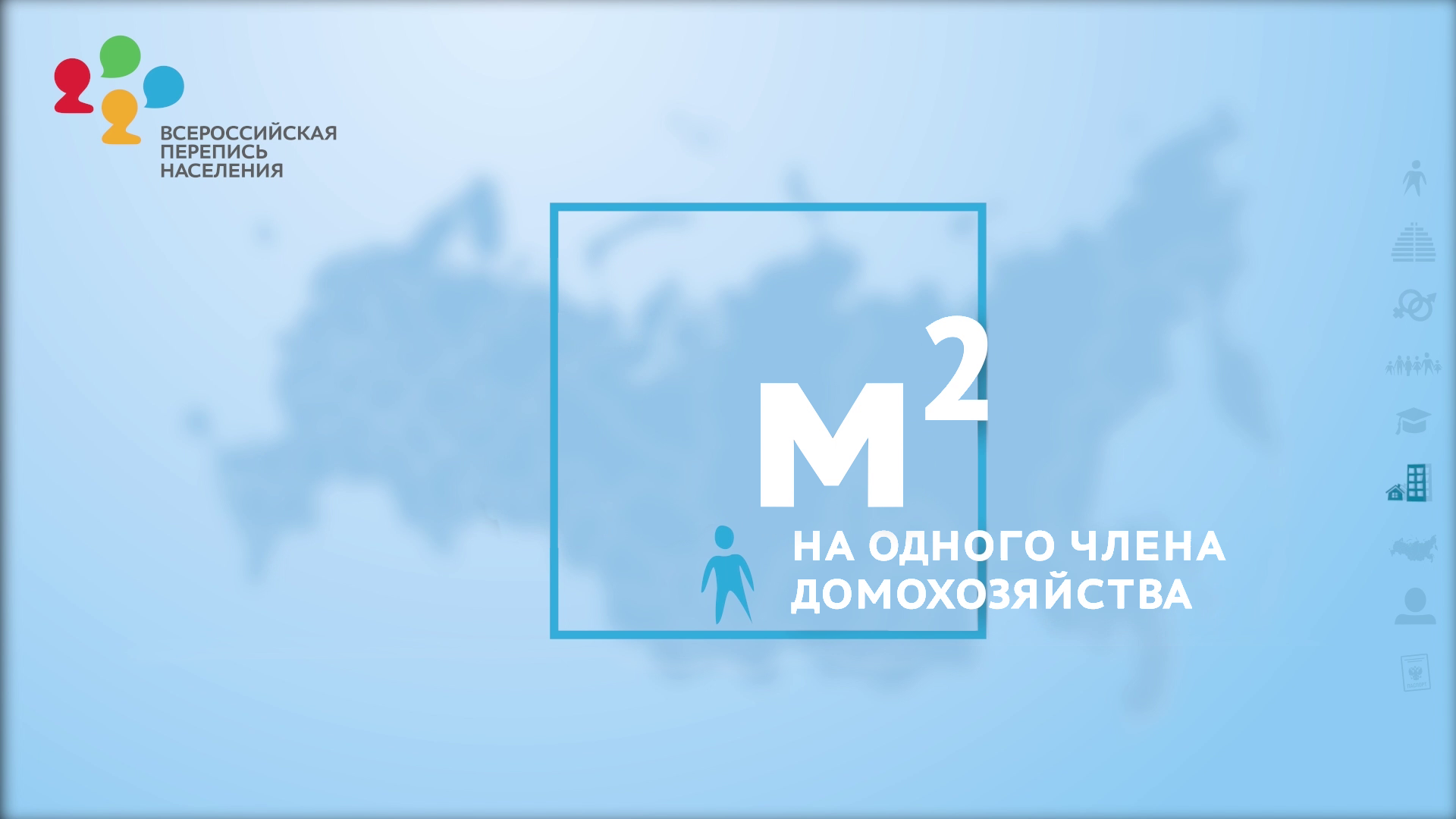 2021
22,0 кв. м - в городских
населённых
пунктах
23,0 кв. м - в сельских
населённых
пунктах
22
в городских
и сельских
населённых
пунктах
Средний размер общей площади индивидуального дома или квартиры, приходящейся на одного человека
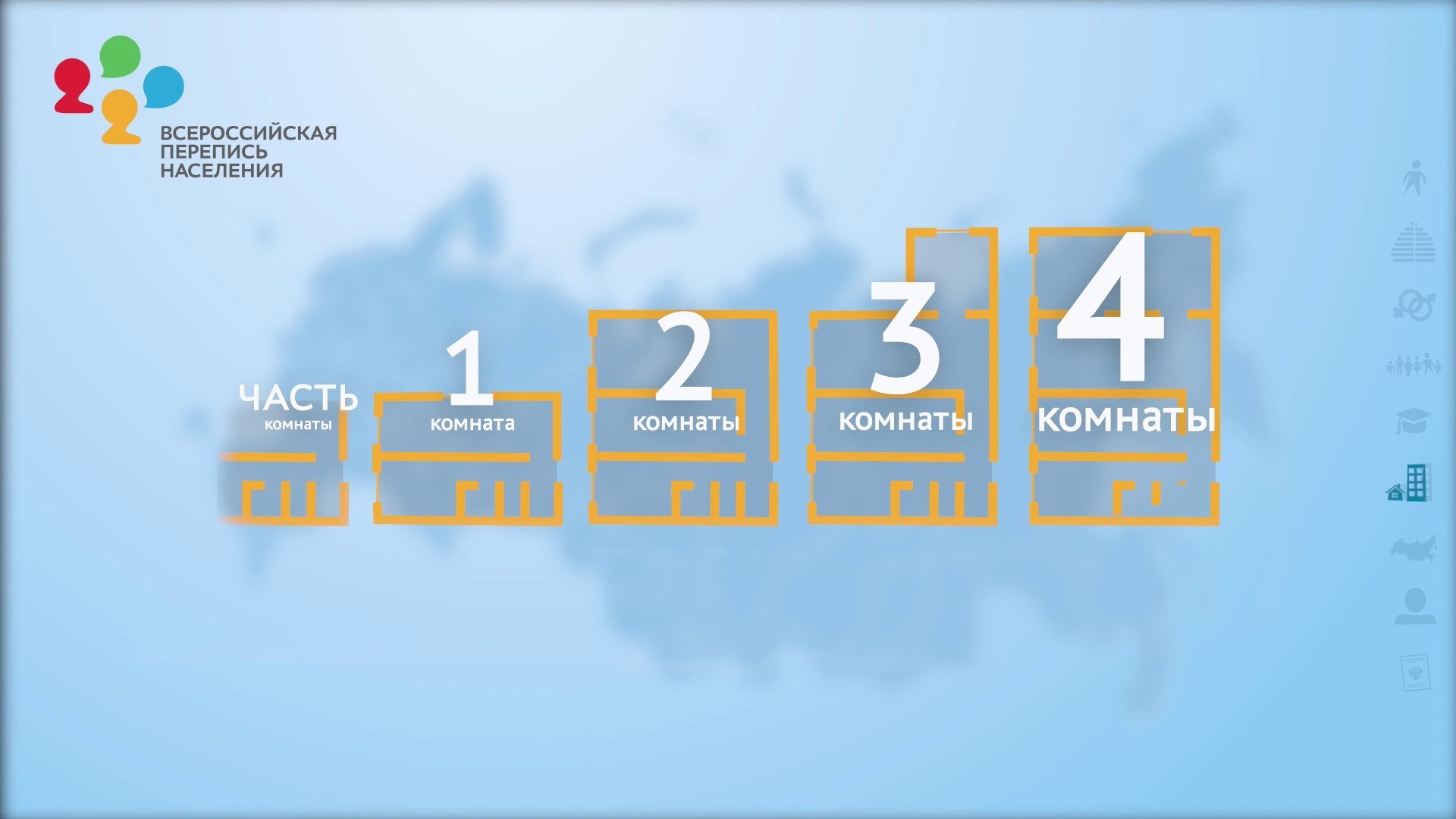 2021
48,0 %
0,4 %
22,9 %
23,6 %
5,1 %
Распределение населения частных домохозяйств
по числу занимаемых комнат
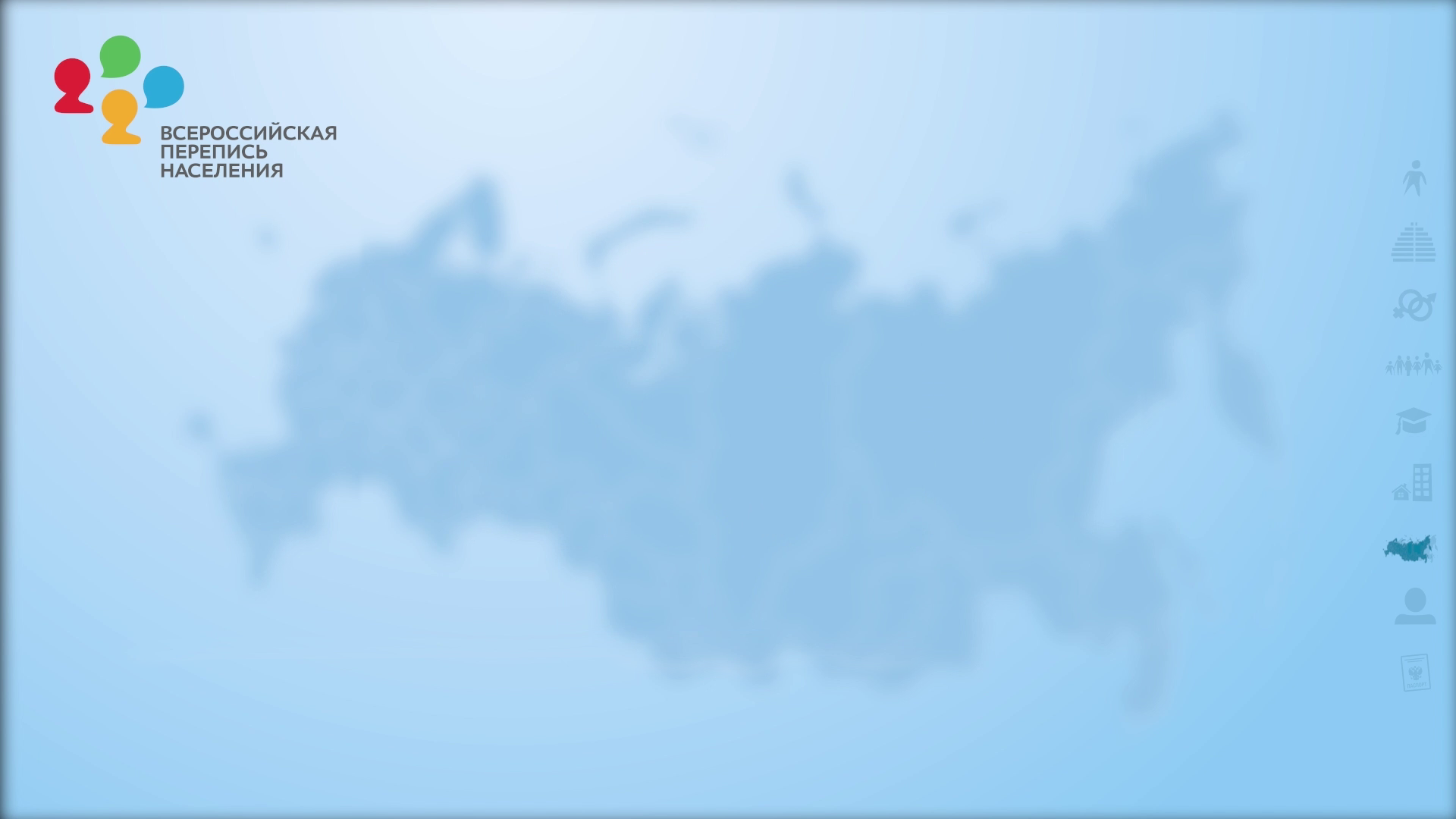 2021
96,1%
жителей 
Ивановской 
области
Родились в России
от указавших место рождения
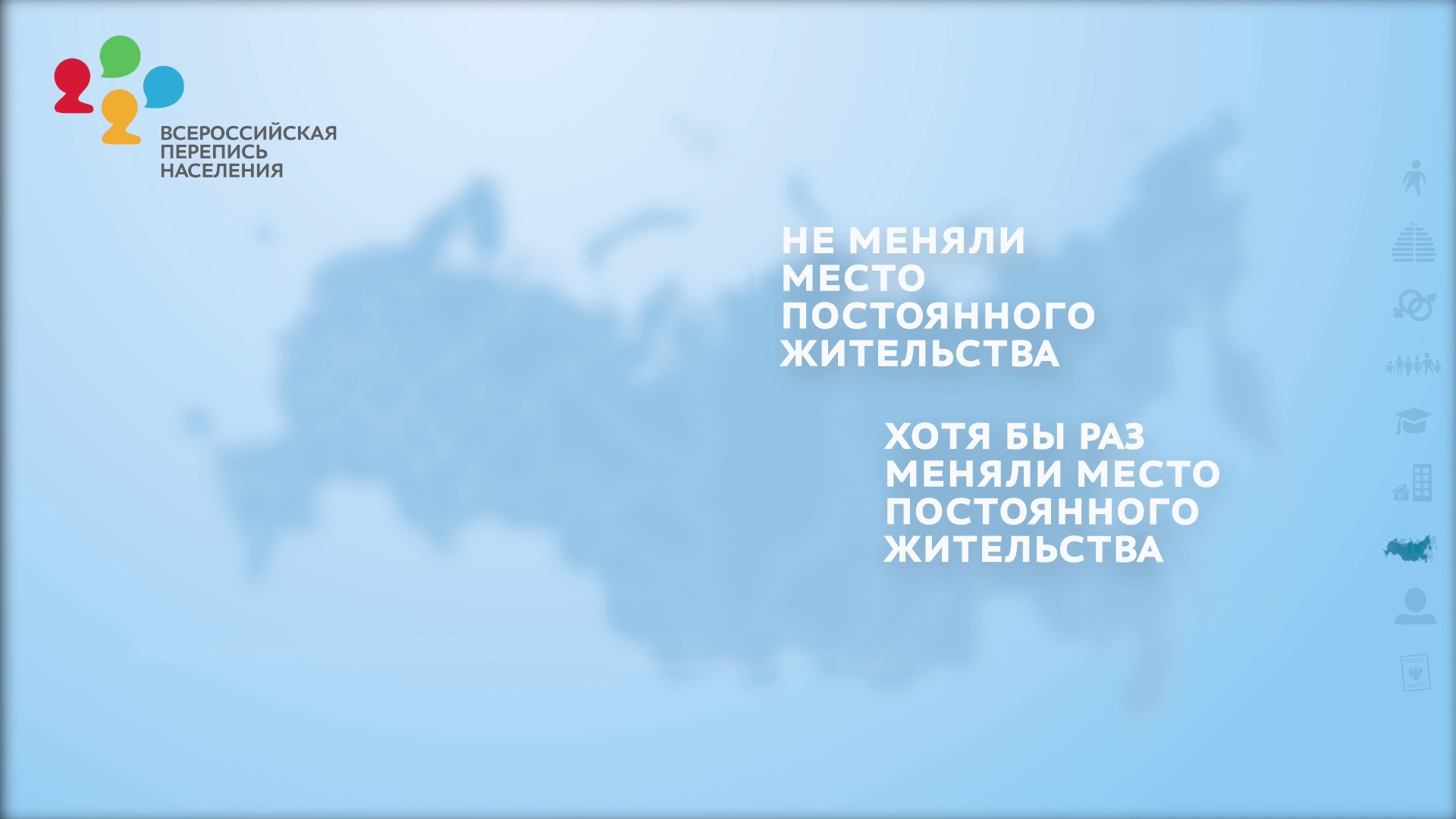 2021
ИЗ РОДИВШИХСЯ В РОССИИ:
71,3%
28,7%
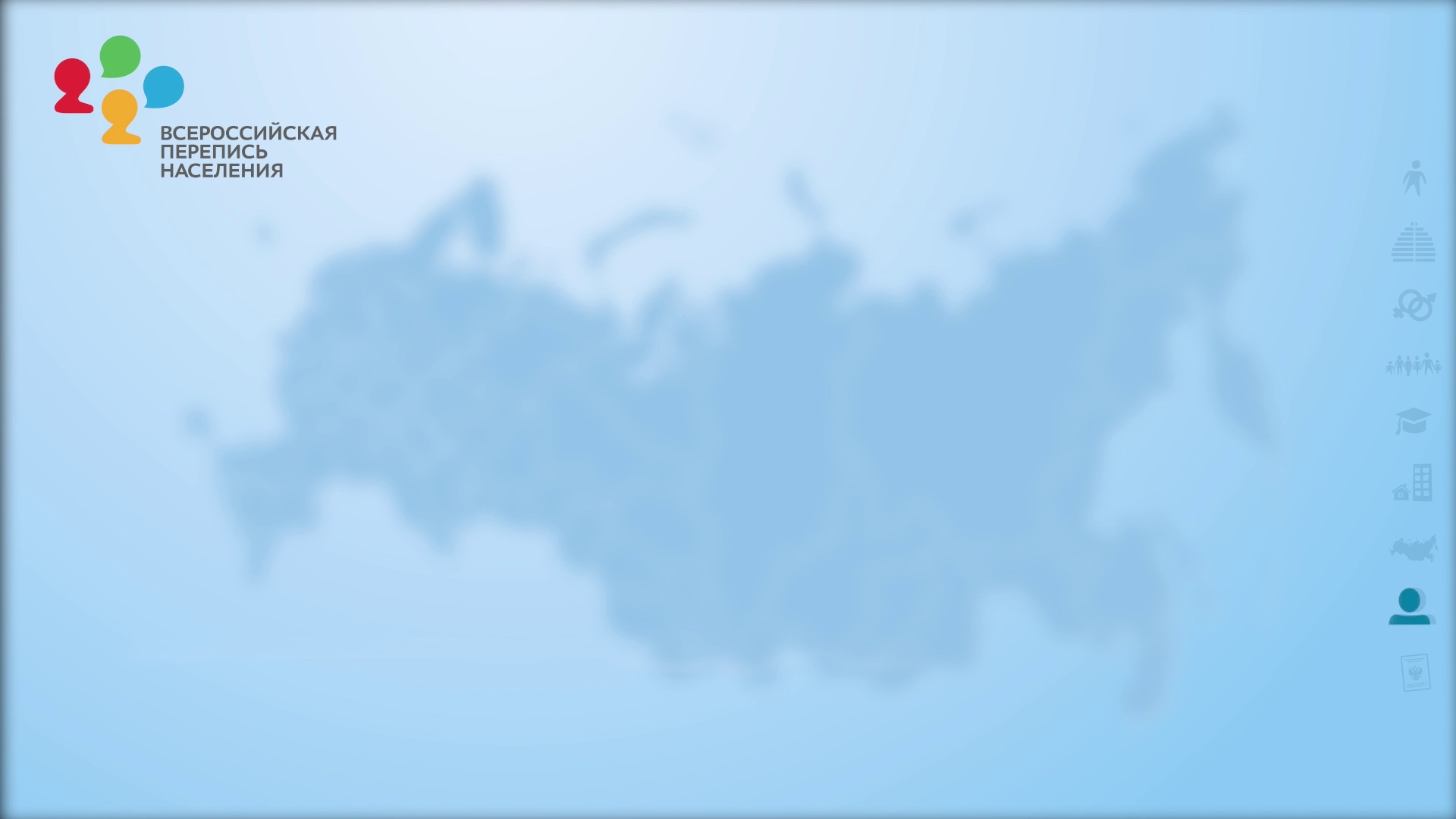 2021
88,6%

жителей 
Ивановской  области
указали
СТАТУС УЧАСТИЯ В РАБОЧЕЙ СИЛЕ
СРЕДИ НАСЕЛЕНИЯ В ВОЗРАСТЕ 15 ЛЕТ И БОЛЕЕ
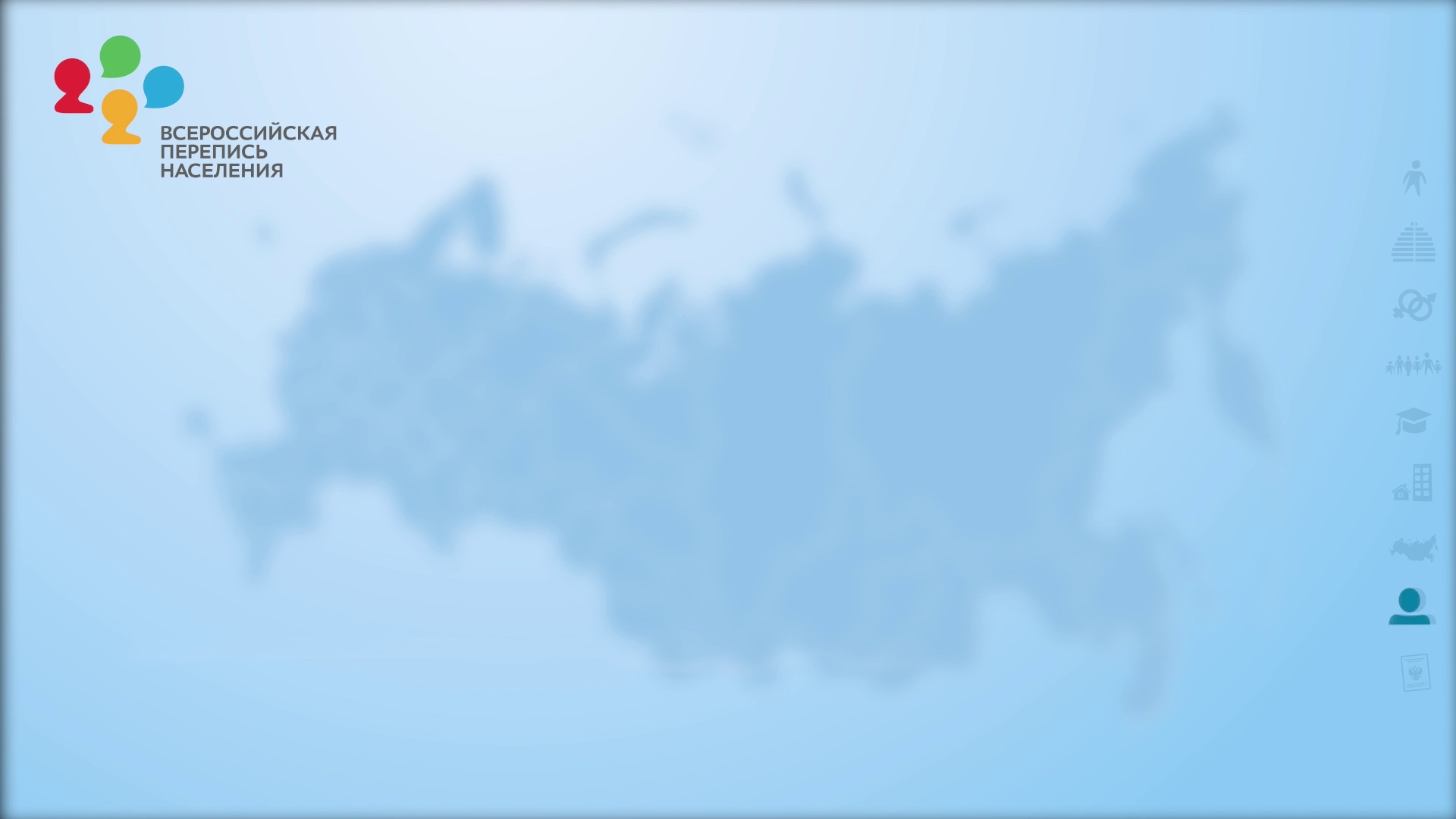 2021
ИЗ НИХ:
56,3%
РАБОЧАЯ
СИЛА
43,7%
НЕ ВХОДЯЩИЕ
В СОСТАВ РАБОЧЕЙ СИЛЫ
СТАТУС УЧАСТИЯ В РАБОЧЕЙ СИЛЕ
СРЕДИ НАСЕЛЕНИЯ В ВОЗРАСТЕ 15 ЛЕТ И БОЛЕЕ
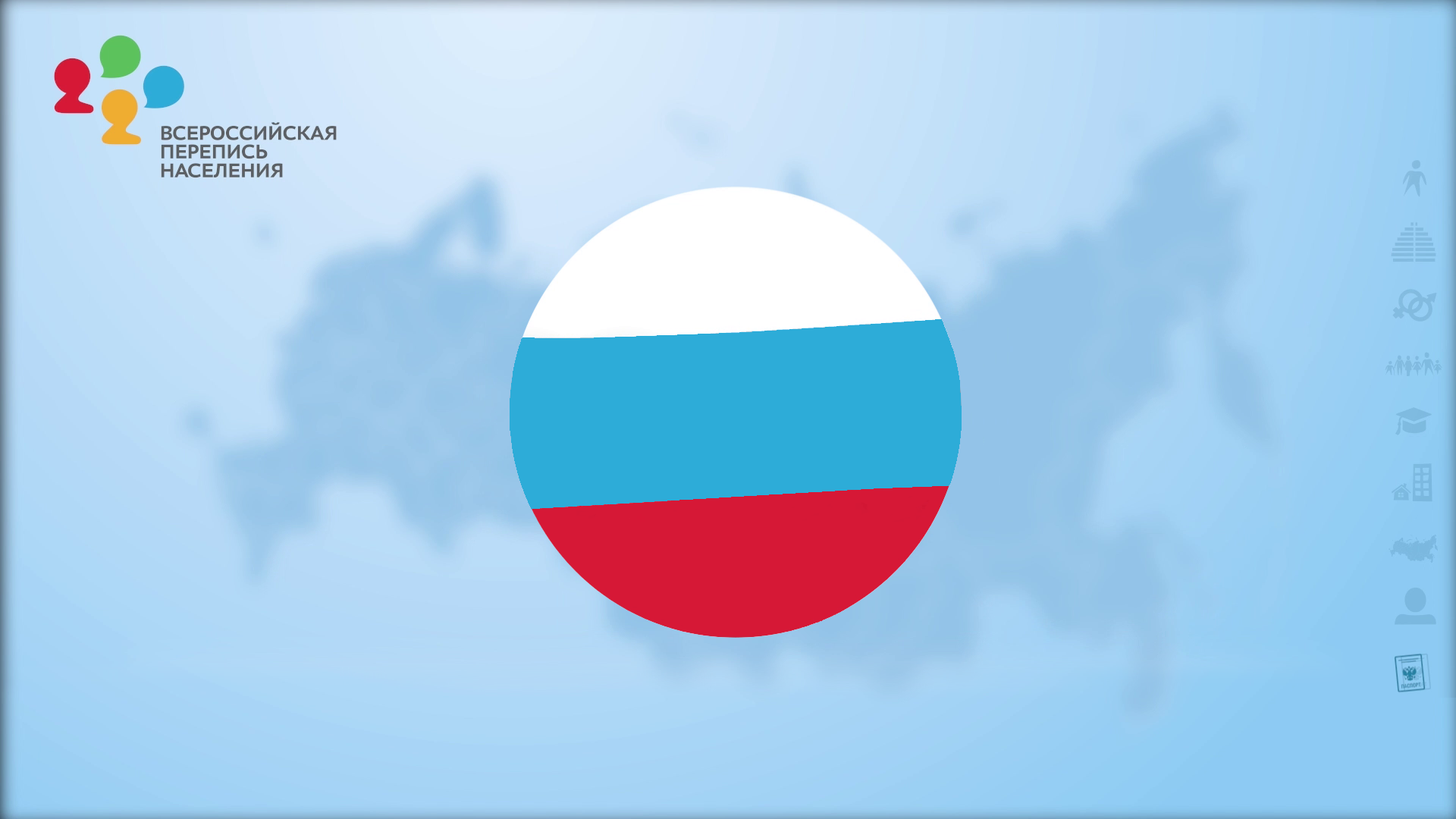 2021
99,7%
2305
человек
ГРАЖДАНЕ
ДРУГИХ  ГОСУДАРСТВ
ЧИСЛЕННОСТЬ ГРАЖДАН РОССИИ
ОТ ЧИСЛА УКАЗАВШИХ ГРАЖДАНСТВО
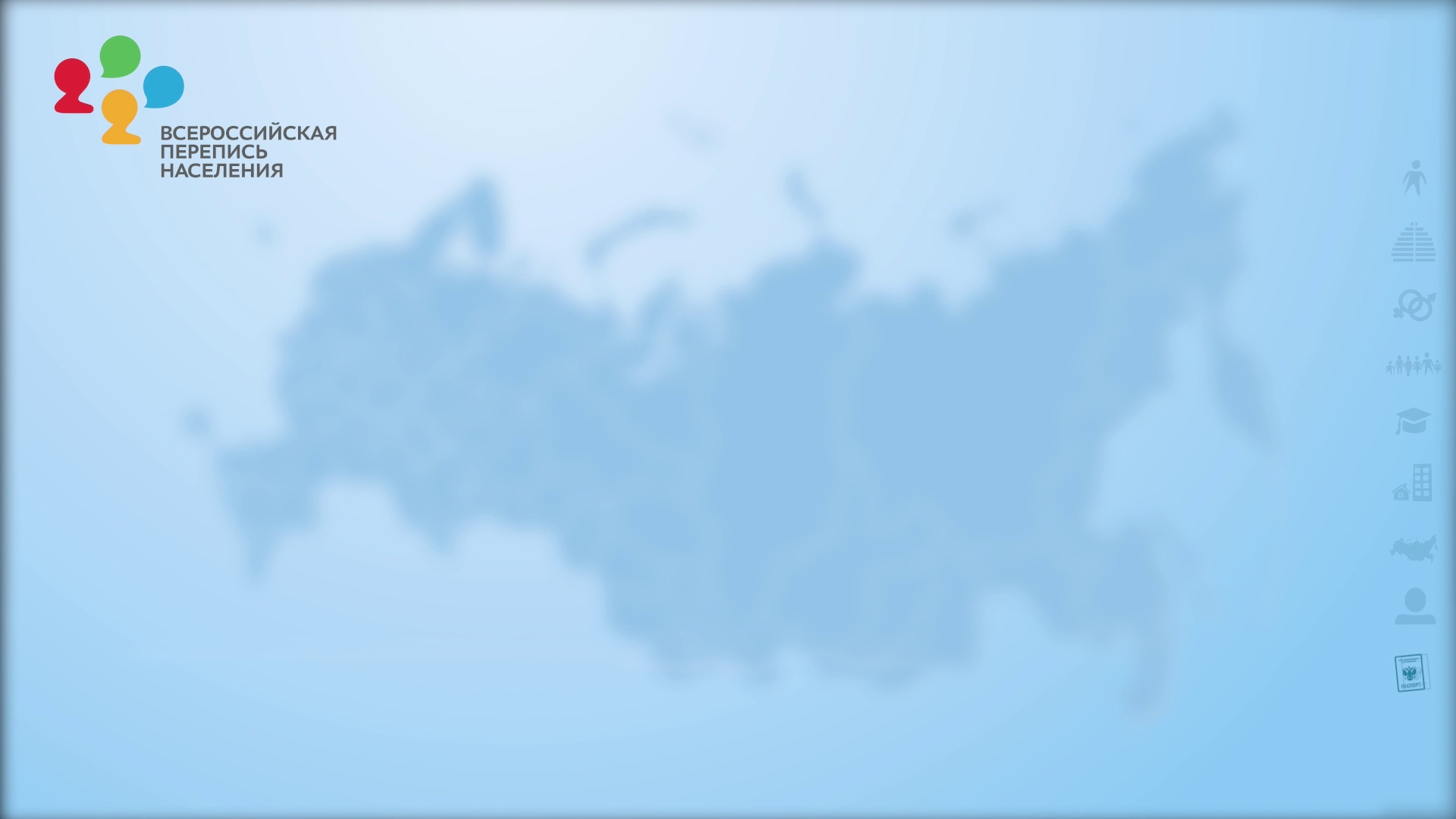 2021
347 чел.
324 чел.
213 чел.
196 чел.
181 чел.
НАИБОЛЕЕ РАСПРОСТРАНЁННЫЕ ГРАЖДАНСТВА
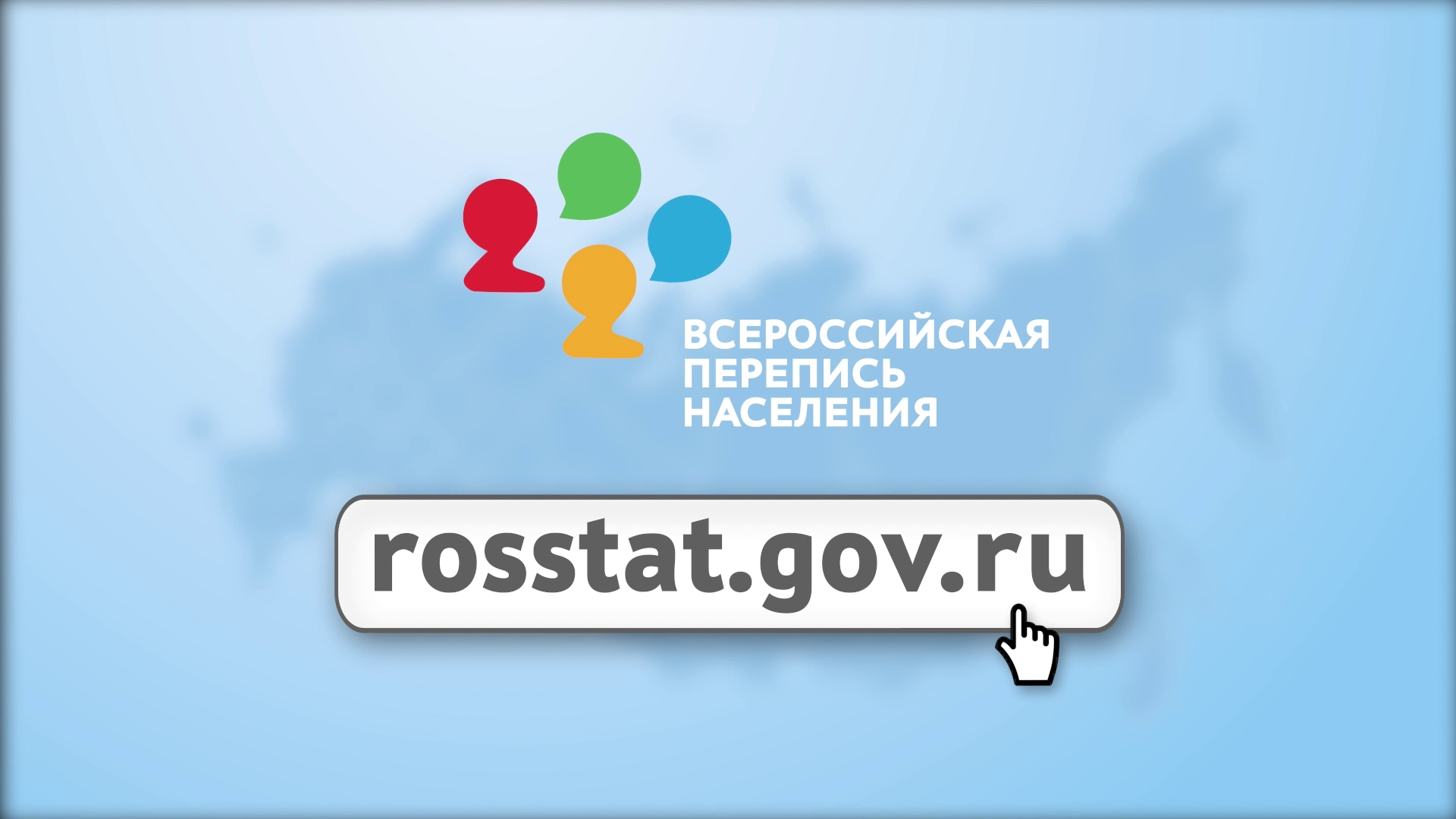 37.rosstat.gov.ru
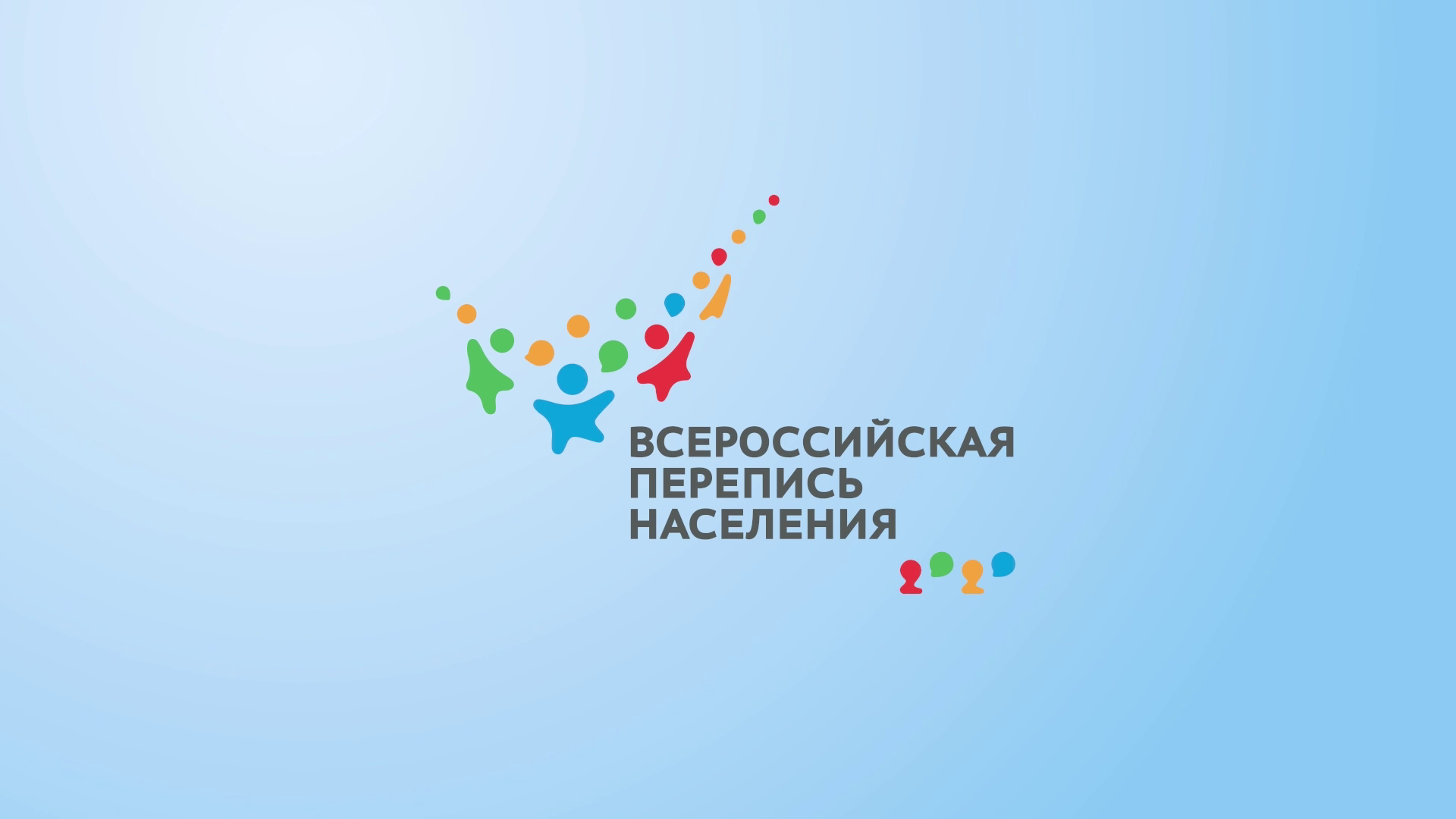